Introduction to Biological Molecules: Proteins
Macromolecules are polymers, built from monomers
A polymer is a long chain-like molecule consisting of many similar building blocks. 
These small building-block molecules are called monomers.
Three of the four classes of life’s organic molecules are polymers:
Carbohydrates
Proteins
Nucleic acids
Copyright © 2008 Pearson Education, Inc., publishing as Pearson Benjamin Cummings
The Synthesis and Breakdown of Polymers
A condensation reaction or dehydration reaction = two monomers bond together through the loss of a water molecule:  
   dehydration synthesis = build by removing H-O-H.
Enzymes are catalysts = speed up chemical reactions.
Polymers are broken down to monomers by hydrolysis =  breaking down by adding HOH.
Copyright © 2008 Pearson Education, Inc., publishing as Pearson Benjamin Cummings
The synthesis and 
breakdown of 
polymers
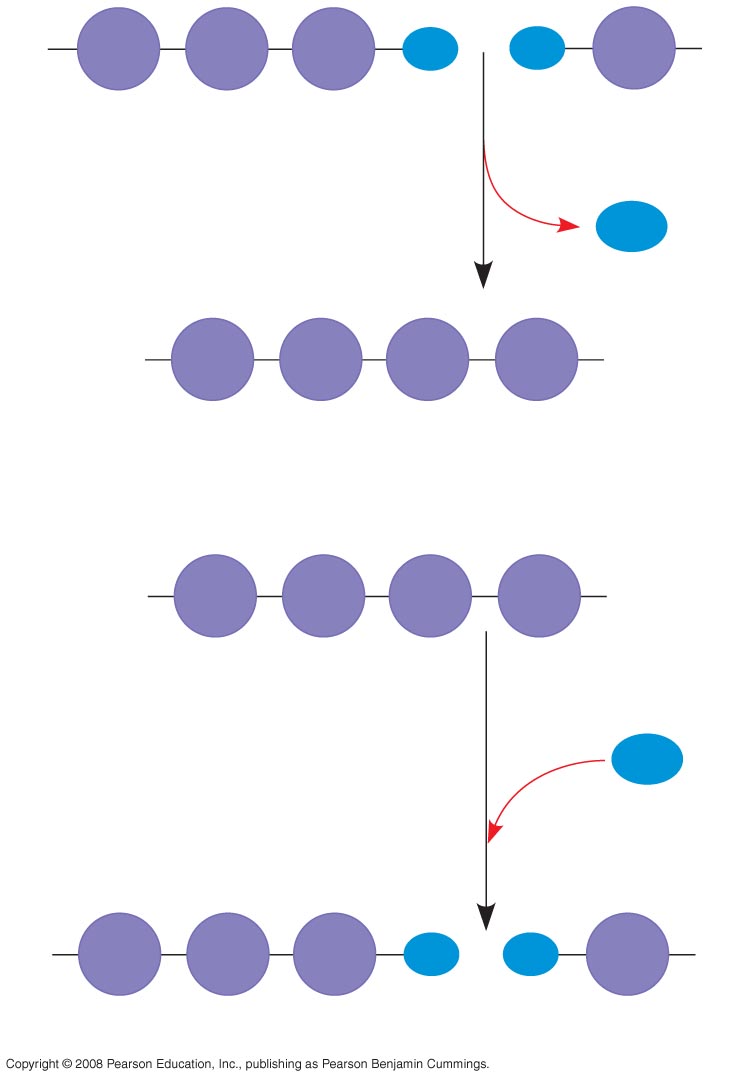 HO
HO
H
1
2
3
H
Short polymer
Unlinked monomer
Dehydration removes a water
molecule, forming a new bond
H2O
HO
2
H
4
1
3
Longer polymer
(a) Dehydration reaction in the synthesis of a polymer
HO
H
3
4
2
1
Hydrolysis adds a water
molecule, breaking a bond
H2O
H
HO
HO
2
H
1
3
(b) Hydrolysis of a polymer
[Speaker Notes: Figure 5.2]
The Diversity of Polymers
Each cell has thousands of different kinds of macromolecules. 
Macromolecules vary among cells of an organism, vary more within a species, and vary even more between species.
An immense variety of polymers can be built from a small set of monomers.
3
.2
H
HO
Copyright © 2008 Pearson Education, Inc., publishing as Pearson Benjamin Cummings
Proteins have many structures, resulting in a wide range of functions
Proteins account for more than 50% of the dry mass of most cells.
Protein functions include structural support, storage, transport, cellular communications, movement, defense against foreign substances, and organic catalysts (enzymes).
Proteins are polymers called polypeptides.
Amino acids are the monomers used to build proteins.
Copyright © 2008 Pearson Education, Inc., publishing as Pearson Benjamin Cummings
Proteins
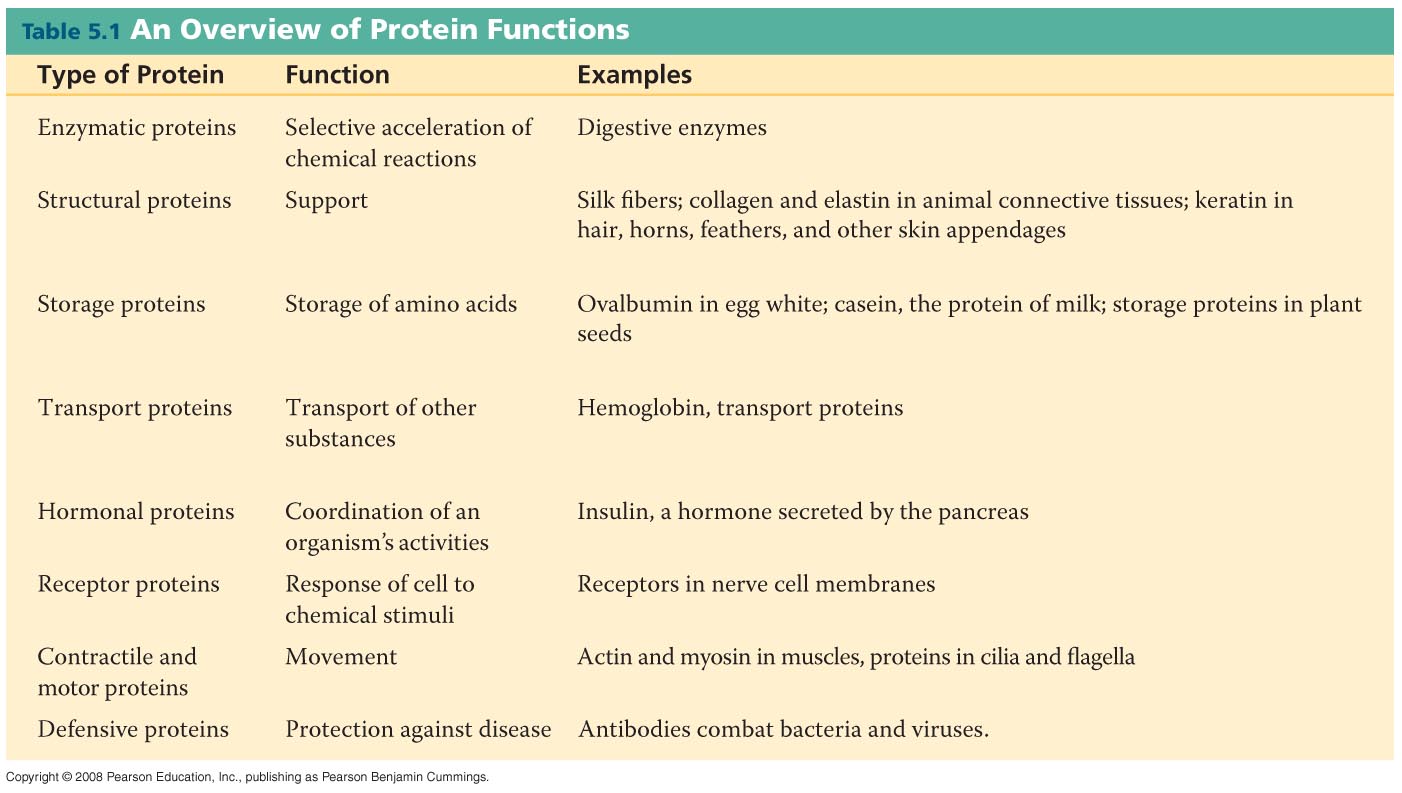 [Speaker Notes: Table 5-1]
Proteins  =  Polypeptides
Polypeptides are polymers built from a set of 20 amino acids (monomers).
The sequence of amino acids determines a protein’s 3D three-dimensional structure.
A protein’s structure determines its function.
A wide variety of proteins can be made from a few monomers by varying the amino acid sequence.
Copyright © 2008 Pearson Education, Inc., publishing as Pearson Benjamin Cummings
Proteins - Amino Acid Monomers
Amino acids are molecules with carboxyl and amino groups attached to a central carbon.
Amino acids differ due to variable side chains, called R groups
There are 20 different amino acids because there are 20 different side chains.
Copyright © 2008 Pearson Education, Inc., publishing as Pearson Benjamin Cummings
Amino Acid
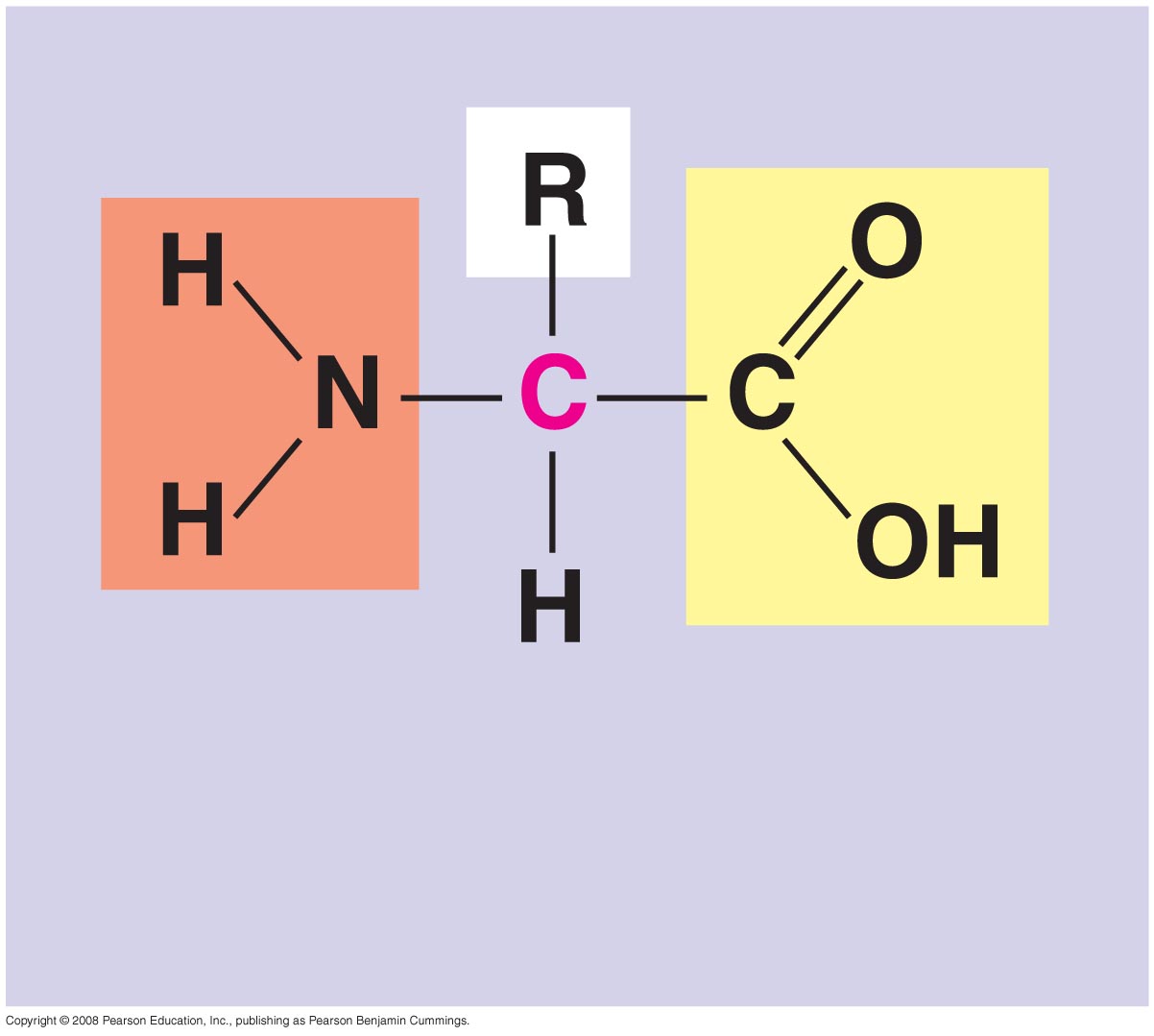 Carboxyl
group
Amino
group
The 20 
amino acids
 of
 proteins
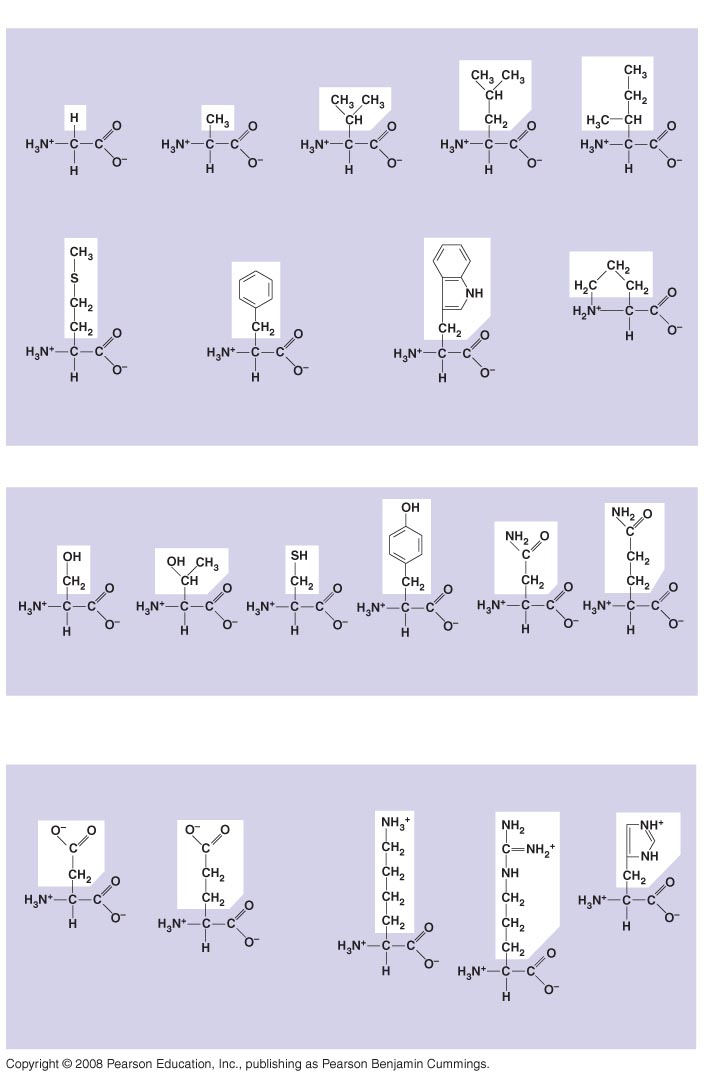 Nonpolar
Glycine
(Gly or G)
Valine
(Val or V)
Leucine
(Leu or L)
Isoleucine
(Ile or I)
Alanine
(Ala or A)
Trypotphan
(Trp or W)
Methionine
(Met or M)
Phenylalanine
(Phe or F)
Proline
(Pro or P)
Polar
Glutamine
(Gln or Q)
Serine
(Ser or S)
Threonine
(Thr or T)
Cysteine
(Cys or C)
Tyrosine
(Tyr or Y)
Asparagine
(Asn or N)
Electrically
charged
Acidic
Basic
Glutamic acid
(Glu or E)
Histidine
(His or H)
Aspartic acid
(Asp or D)
Lysine
(Lys or K)
Arginine
(Arg or R)
[Speaker Notes: Figure 5.17]
Amino Acid Polymers
Amino acids are linked by covalent bonds called peptide bonds    C - N
A polypeptide is a polymer of amino acids.
Polypeptides range in length from a few to more than a thousand monomers. 
Each polypeptide has a unique sequence of amino acids.
Copyright © 2008 Pearson Education, Inc., publishing as Pearson Benjamin Cummings
Making a 
polypeptide chain
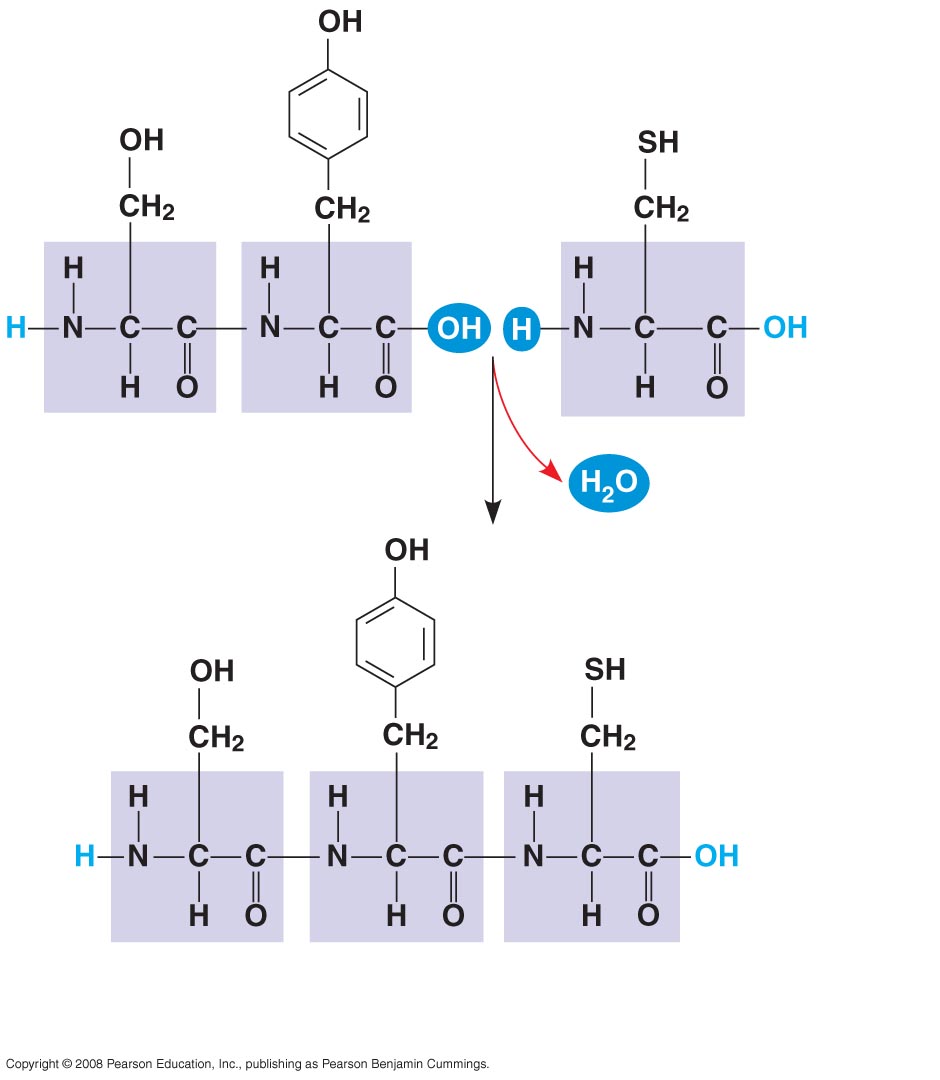 Peptide
bond
(a)
Side chains
Peptide
bond
Backbone
Amino end
(N-terminus)
Carboxyl end
(C-terminus)
(b)
[Speaker Notes: Figure 5.18]
The sequence of amino acids determines a protein’s three-dimensional structure.
A protein’s structure determines its function.
A functional protein consists of one or more polypeptides twisted, folded, and coiled into a unique shape.
Copyright © 2008 Pearson Education, Inc., publishing as Pearson Benjamin Cummings
A protein folds into a specific Shape / Structure so it can perform its Function
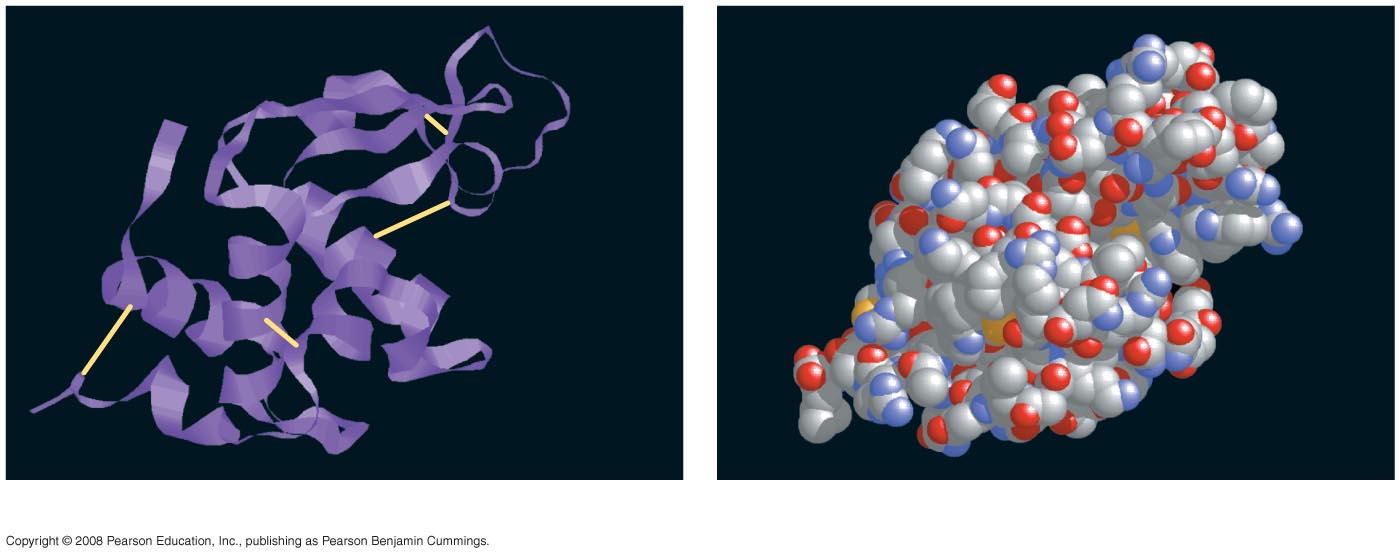 Groove
Groove
(a)
(b)
A ribbon model of lysozyme
A space-filling model of lysozyme
[Speaker Notes: Figure 5.19 Structure of a protein, the enzyme lysozyme]
An antibody binding to a protein from a flu virus
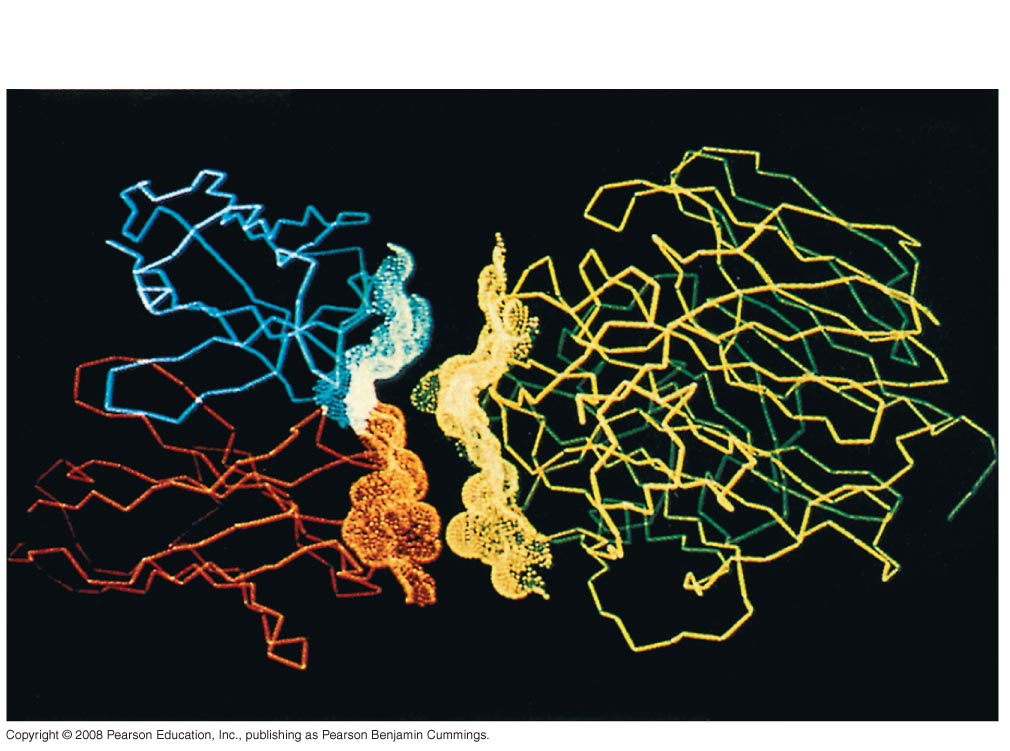 Protein from flu virus
Antibody protein
[Speaker Notes: Figure 5.20]
Four Levels of Protein Structure -- becoming Functional Proteins:
The primary structure of a protein is its unique sequence of amino acids in a polypeptide chain.
Secondary structure consists of regular coils and folds in the polypeptide backbone made by hydrogen bonds.
Tertiary structure is determined by interactions among various side chains R groups.
Quaternary structure results when a protein consists of multiple polypeptide chains.
Copyright © 2008 Pearson Education, Inc., publishing as Pearson Benjamin Cummings
4 Levels of protein structure
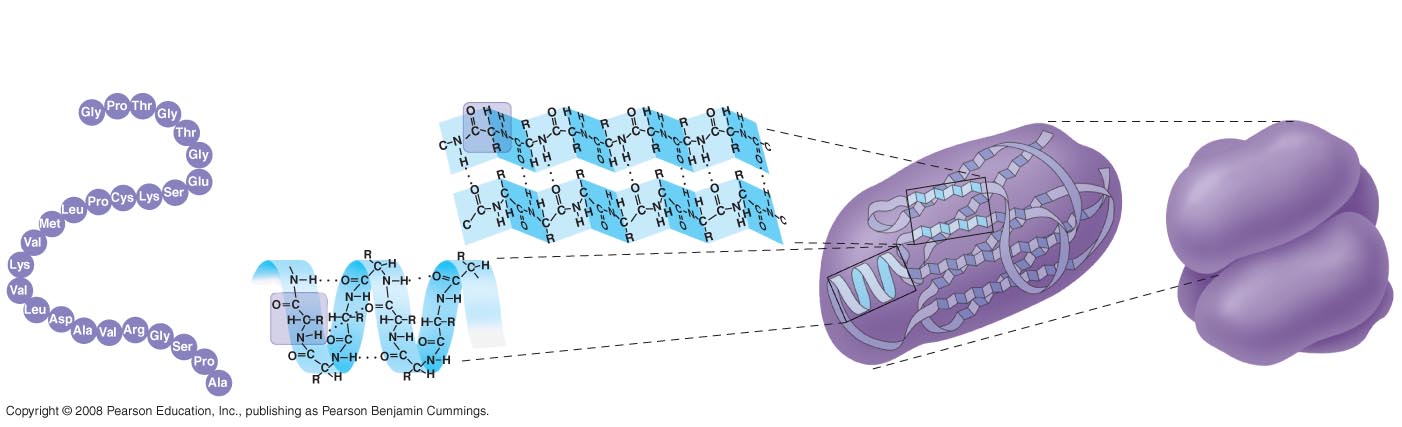 Tertiary
Structure
Primary
Structure
Secondary
Structure
Quaternary
Structure
 pleated sheet
+H3N
  Amino end
Examples of
amino acid
subunits
 helix
[Speaker Notes: Figure 5.21]
Primary structure is the sequence of amino acids in a polypeptide chain (protein).  This is like the order of letters in a long word. 
Primary structure is determined by inherited genetic information (DNA).
Copyright © 2008 Pearson Education, Inc., publishing as Pearson Benjamin Cummings
Primary Structure = the Sequence of Amino Acids determined by DNA
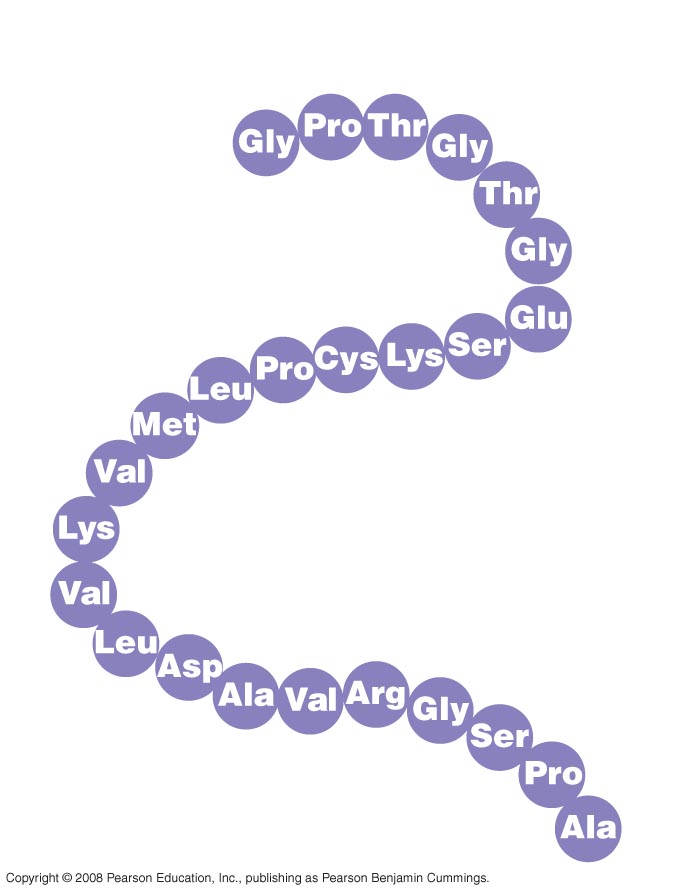 Primary Structure
1
5
+H3N
  Amino end
10
Amino acid
subunits
15
20
25
[Speaker Notes: Figure 5.21 Levels of protein structure—primary structure]
The coils and folds of secondary structure result from hydrogen bonds between amino acids.
Typical secondary structures are a coil called an  helix and a folded structure called a         pleated sheet .
Copyright © 2008 Pearson Education, Inc., publishing as Pearson Benjamin Cummings
[Speaker Notes: For the Cell Biology Video An Idealized Alpha Helix: No Sidechains, go to Animation and Video Files.
For the Cell Biology Video An Idealized Alpha Helix, go to Animation and Video Files.
For the Cell Biology Video An Idealized Beta Pleated Sheet Cartoon, go to Animation and Video Files.
For the Cell Biology Video An Idealized Beta Pleated Sheet, go to Animation and Video Files.]
Levels of protein structure—secondary structure
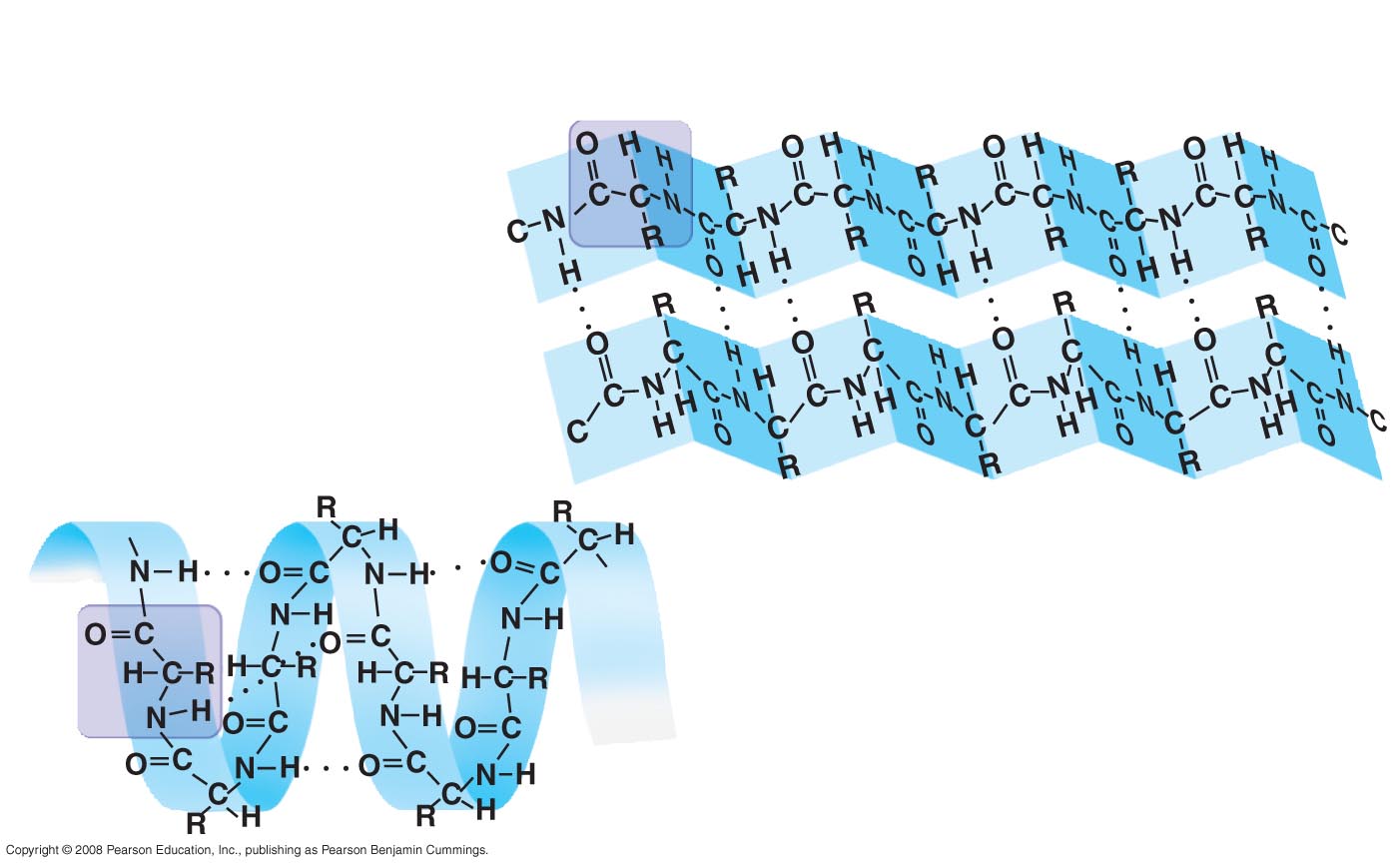 Secondary Structure
 pleated sheet
Examples of
amino acid
subunits
 helix
[Speaker Notes: Figure 5.21]
Levels of protein structure—secondary structure
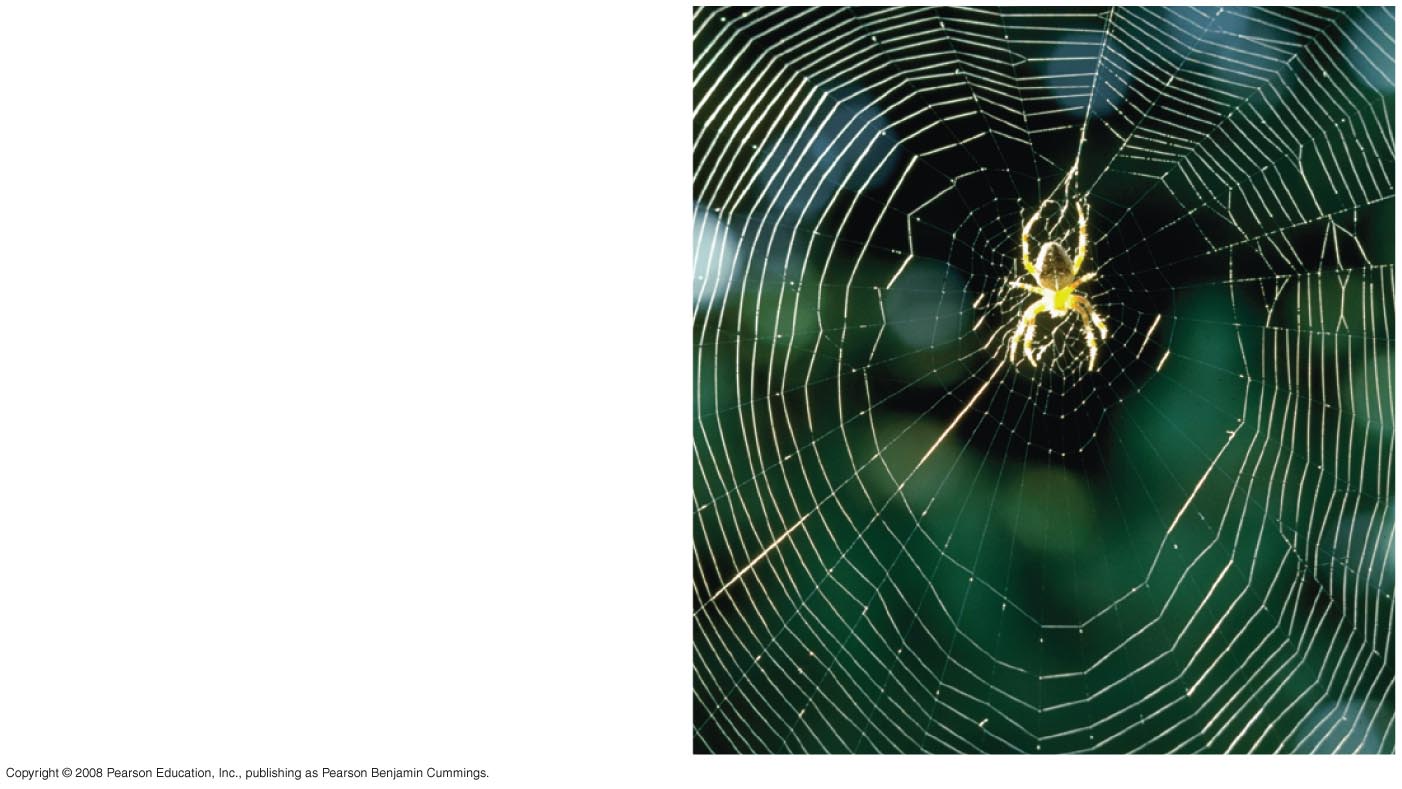 Abdominal glands of the
spider secrete silk fibers
made of a structural protein
containing  pleated sheets.
The radiating strands, made
of dry silk fibers, maintain
the shape of the web.
The spiral strands (capture
strands) are elastic, stretching
in response to wind, rain,
and the touch of insects.
[Speaker Notes: Figure 5.21]
Tertiary structure is determined by interactions between R groups.
These R group interactions fold the polypeptide into a globular (3-D) shape.
These interactions between R groups include hydrogen bonds, ionic bonds, hydrophobic interactions, and van der Waals interactions. Strong covalent bonds called disulfide bridges may reinforce the protein’s structure.
Copyright © 2008 Pearson Education, Inc., publishing as Pearson Benjamin Cummings
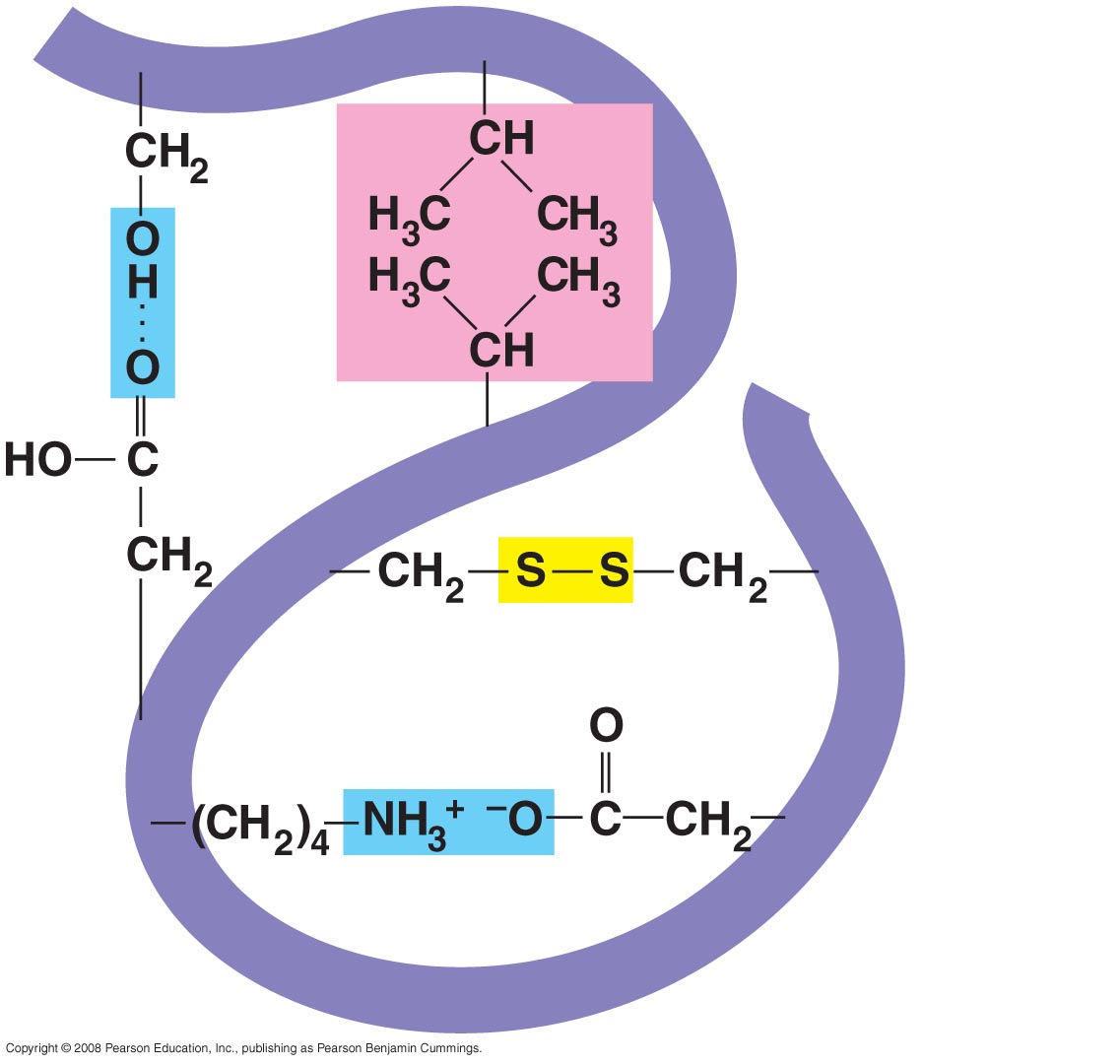 Hydrophobic
interactions and
van der Waals
interactions
Polypeptide
backbone
Hydrogen
bond
Disulfide bridge
Ionic bond
Tertiary Structure
[Speaker Notes: Figure 5.21 Levels of protein structure—tertiary and quaternary structures]
Quaternary structure results when two or more polypeptide chains form one macromolecule.
Collagen is a fibrous protein consisting of three polypeptides coiled like a rope.
Hemoglobin is a globular protein consisting of four polypeptides: two alpha and two beta chains each with an iron heme group.
Copyright © 2008 Pearson Education, Inc., publishing as Pearson Benjamin Cummings
Quaternary structures
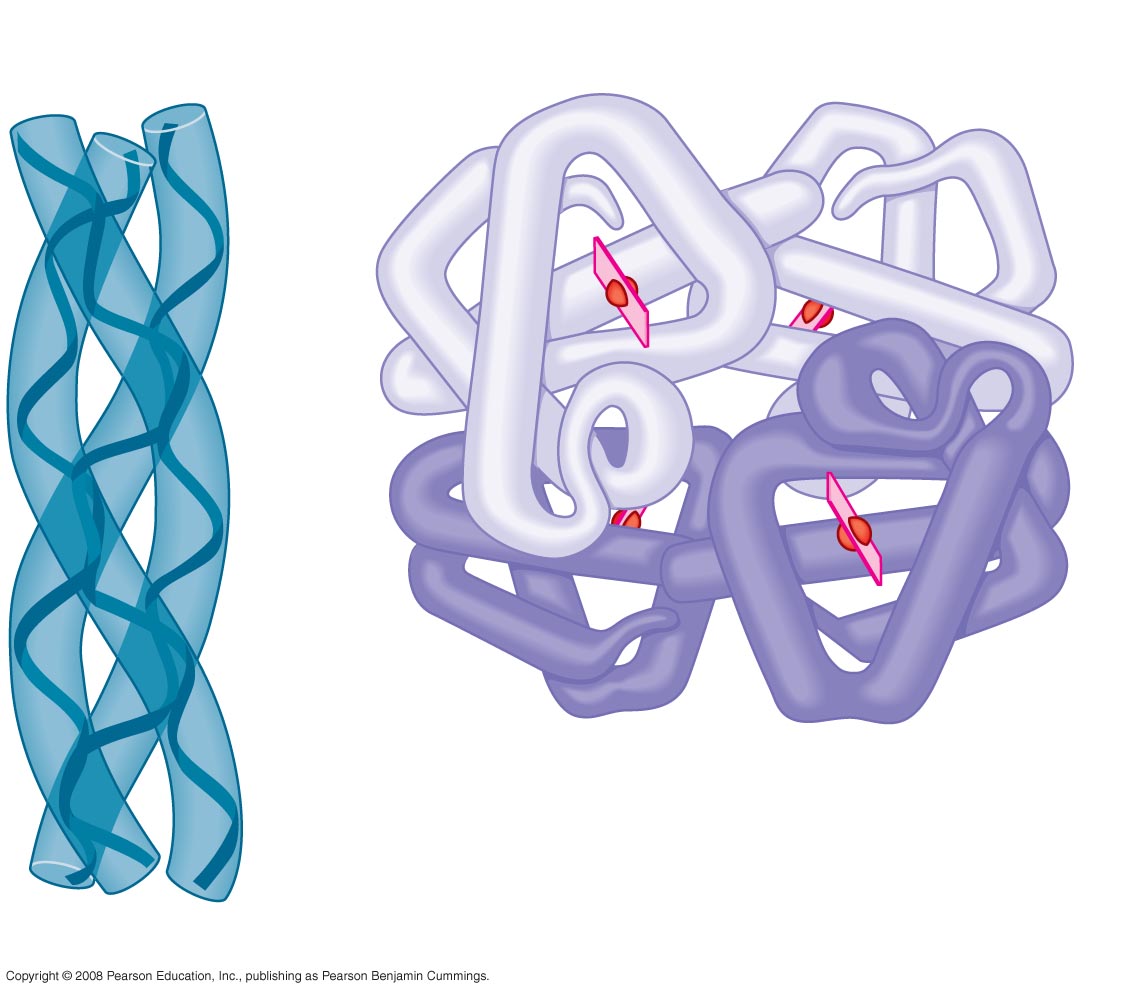 Polypeptide
chain
 Chains
Iron
Heme
 Chains
Hemoglobin
Collagen
[Speaker Notes: Figure 5.21 Levels of protein structure—tertiary and]
Sickle-Cell Disease: A Change in DNA and Primary Structure
A slight change in a proteins DNA can change its primary structure (amino acid sequence).  This can affect a protein’s structure and ability to function. 
Sickle-cell disease, an inherited blood disorder, results from a single amino acid substitution in the protein hemoglobin.
Copyright © 2008 Pearson Education, Inc., publishing as Pearson Benjamin Cummings
A single amino acid substitution in a protein causes sickle-cell disease
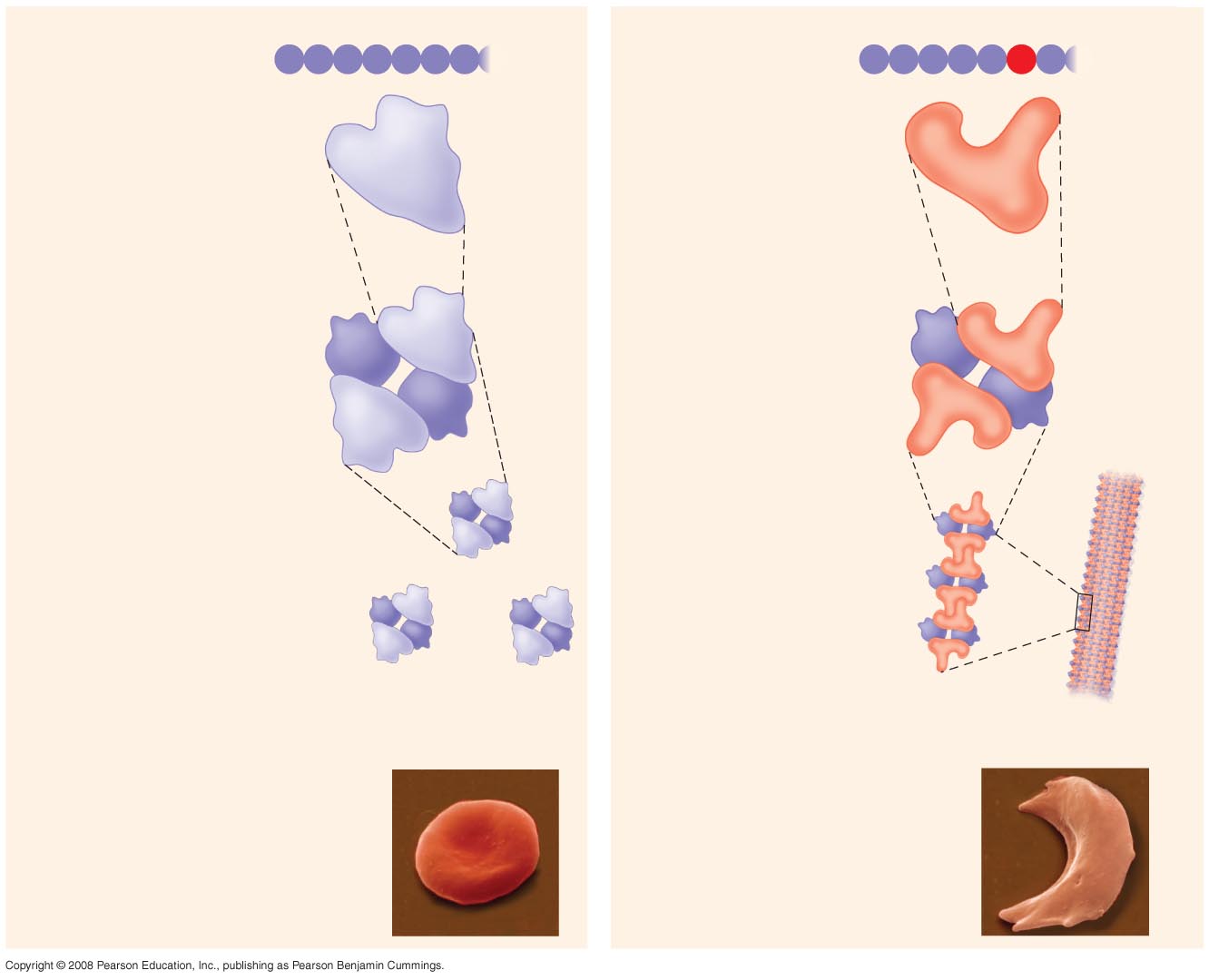 Normal hemoglobin
Sickle-cell hemoglobin
Primary
structure
His
Val
Leu
Glu
Glu
His
Thr
Val
Primary
structure
Thr
Pro
Val
Leu
Pro
Glu
1
2
3
4
5
6
7
1
2
3
4
5
6
7
Exposed
hydrophobic
region
Secondary
and tertiary
structures
Secondary
and tertiary
structures
 subunit
 subunit




Sickle-cell
hemoglobin
Quaternary
structure
Normal
hemoglobin
(top view)
Quaternary
structure




Function
Molecules
interact with
one another and
crystallize into
a fiber; capacity
to carry oxygen
is greatly reduced.
Function
Molecules do
not associate
with one
another; each
carries oxygen.
10 µm
10 µm
Red blood
cell shape
Normal red blood
cells are full of
individual
hemoglobin
moledules, each
carrying oxygen.
Red blood
cell shape
Fibers of abnormal
hemoglobin deform
red blood cell into
sickle shape.
[Speaker Notes: Figure 5.22]
A single amino acid substitution in a protein causes sickle-cell disease
10 µm
10 µm
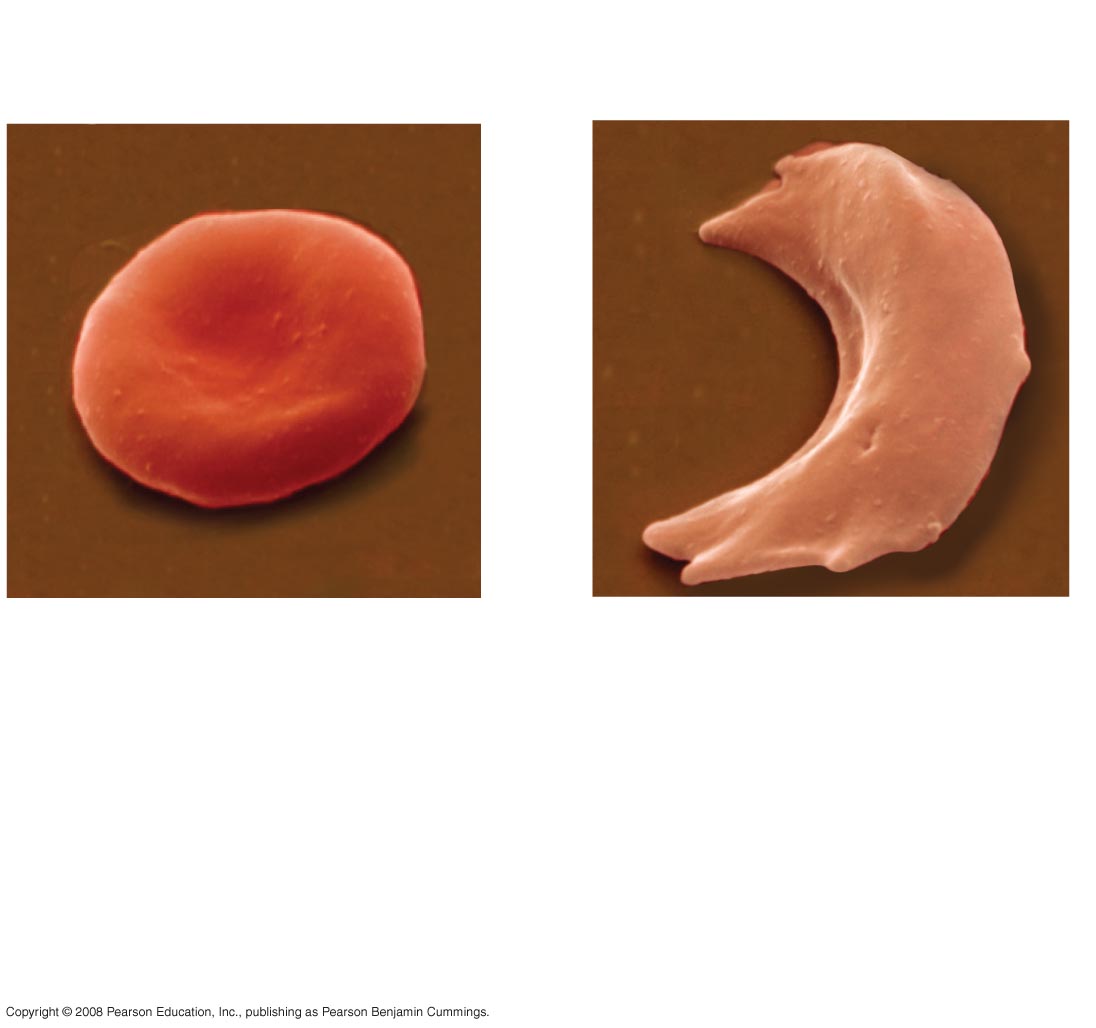 Normal red blood
cells are full of
individual
hemoglobin
molecules, each 
carrying oxygen.
Fibers of abnormal
hemoglobin deform
red blood cell into
sickle shape.
[Speaker Notes: Figure 5.22 A single amino acid substitution in a protein causes sickle-cell disease]
Environmental Factors Affect Protein Structure
In addition to primary structure, physical and chemical conditions can affect protein structure.
Alterations in pH, salt concentration, temperature, or other environmental factors can cause a protein to unravel and loose its native shape.
This shape change is called denaturation.
A denatured protein is biologically inactive.
Copyright © 2008 Pearson Education, Inc., publishing as Pearson Benjamin Cummings
Denaturation and renaturation of a protein
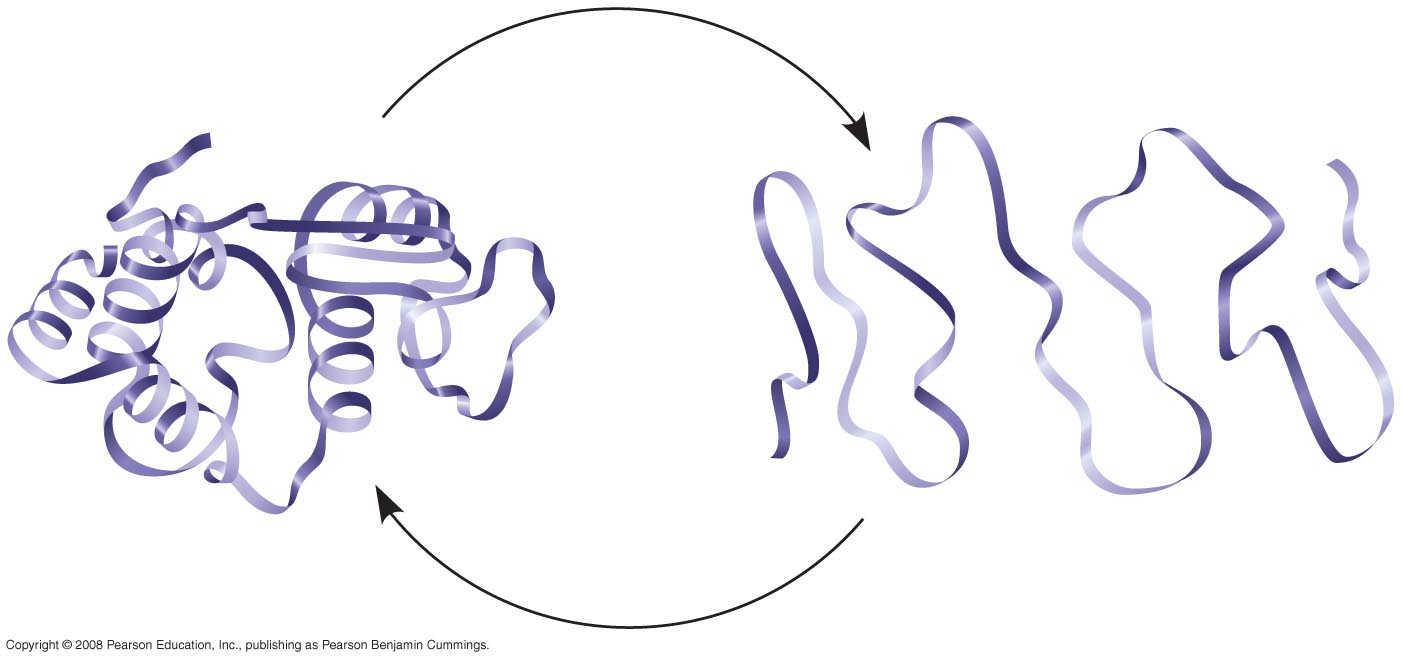 Denaturation
Denatured protein
Normal protein
Renaturation
[Speaker Notes: Figure 5.23]
Protein Folding in the Cell
It is hard to predict a protein’s structure from its primary structure.
Most proteins probably go through several states on their way to a stable structure.
Chaperonins are protein molecules that assist the proper folding of other proteins.
Copyright © 2008 Pearson Education, Inc., publishing as Pearson Benjamin Cummings
Protein Folding in a cell:  a chaperonin in action
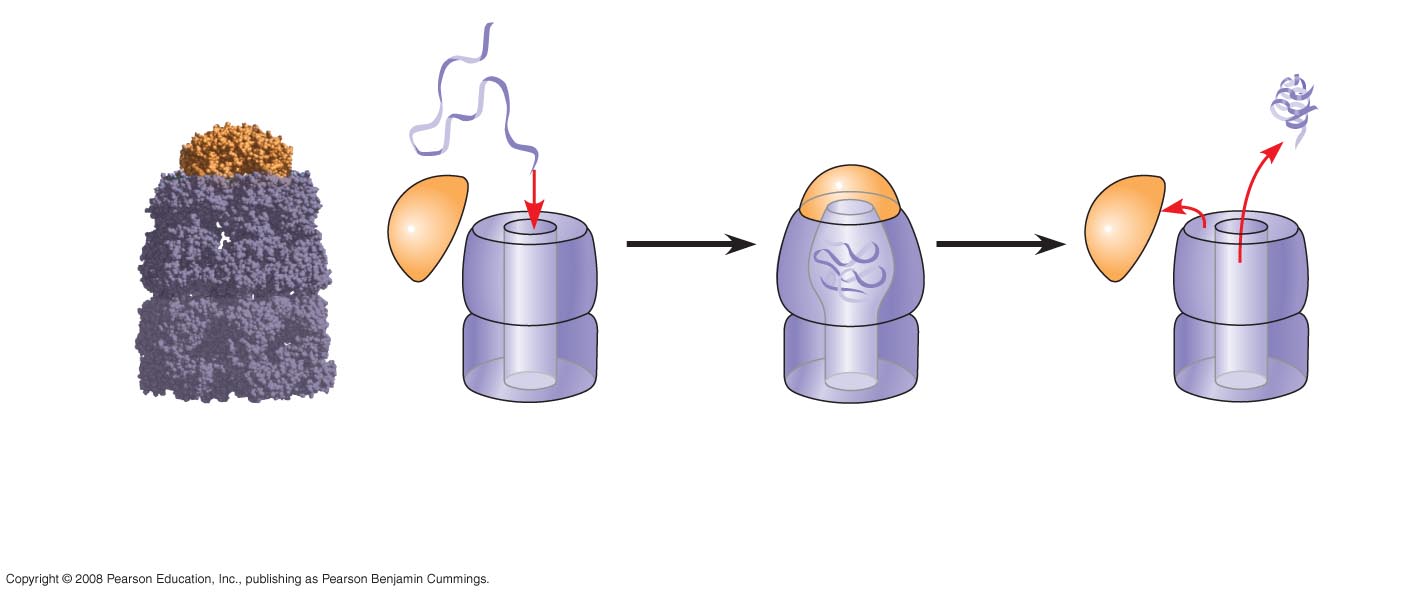 Correctly
folded
protein
Polypeptide
Cap
Hollow
cylinder
Steps of Chaperonin
Action:
Chaperonin
(fully assembled)
The cap attaches, causing the
cylinder to change shape in
such a way that it creates a
hydrophilic environment for
the folding of the polypeptide.
The cap comes
off, and the properly
folded protein is
released.
2
3
1
An unfolded poly-
peptide enters the
cylinder from one end.
[Speaker Notes: Figure 5.24]